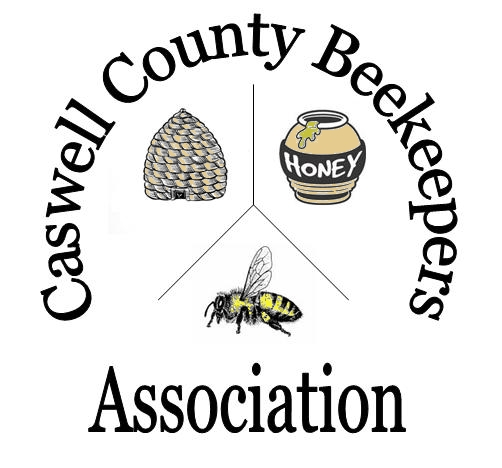 2018 Beginning Beekeeping Course

January 10 – March 17, 2018